Division of Global HIV & TB
Rapid ART Initiation and Index Client Testing Outcomes of CommLink, a Community-based, HIV Testing, Mobile HIV Care, and Peer-delivered Linkage Case Management Program – Eswatini (formerly Swaziland), 2017
D. Williams, D. MacKellar, M. Dlamini, N. Simelane, S. Mlambo, P. Mamba, 
J. Byrd, S. Mazibuko, I. Pathmanathan, L. Dube, M. Pasipamire, V. Nxumalo, 
L. Nomthandazo, A. Beyer, C. Ryan
Pedal to the metal: Accelerating the cascade
Thursday, 26 July 2018
AIDS 2018
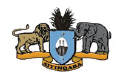 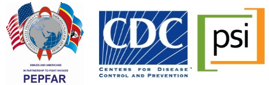 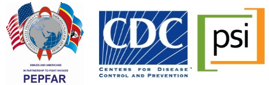 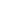 CommLink  Eswatini Context & Background
Eswatini Context
Population ~1.1 million
~200,000 people living with HIV (PLHIV) ≥15 years (2017)

High HIV prevalence and incidence
27% PLHIV ≥15 years
Annual HIV incidence at 1.4%

Low linkage to HIV care among PLHIV diagnosed in community settings
17%-34% (2 studies, n~1,500) enrolled within 6 months of diagnosis1,2

Young adult PLHIV at much higher risk for delayed linkage to care1,2
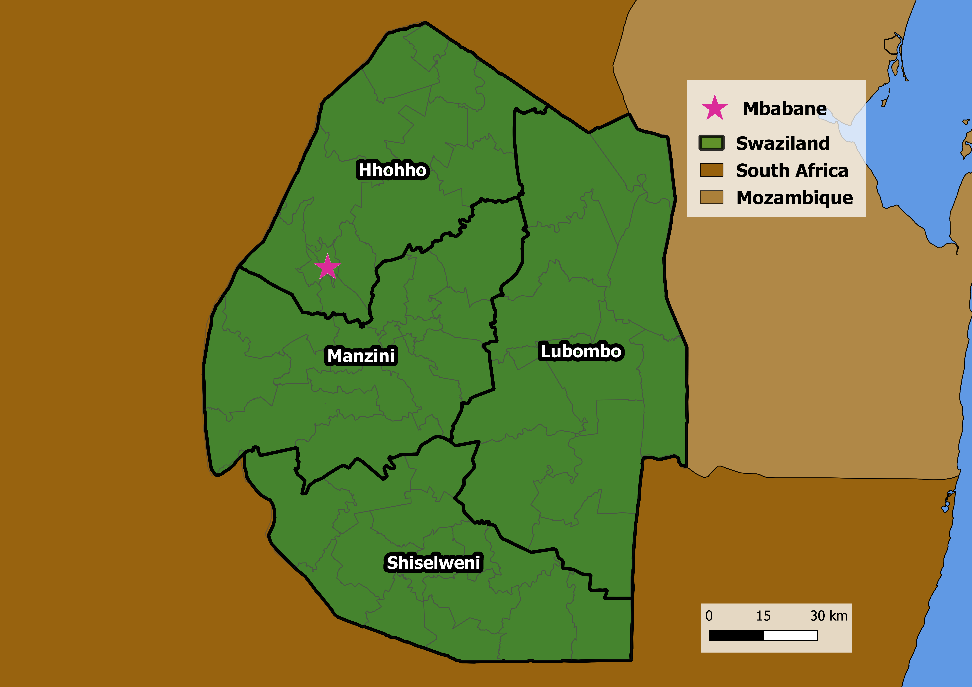 1Parker et al. Tropical Med and Int Health, 2015
2MacKellar et al. PLoS One, 2016
Background
The CommLink Linkage Case Management (LCM) program was developed with the goal to link to care >90% of community-diagnosed PLHIV by providing the full package of services recommended by
International Association of Physicians in AIDS Care (IAPAC)
U.S. Centers for Disease Control and Prevention (CDC)
World Health Organization (WHO)

Informed by experiences and outcomes of the LCM program of the Bukoba Tanzania Combination Prevention Evaluation 
Poster by O. Rwabiyago et al. –  On display Thursday, 26 July, 10-18:30 (#THPEC288)
CommLink  Client Services & Program Design
Recommended LCM Services
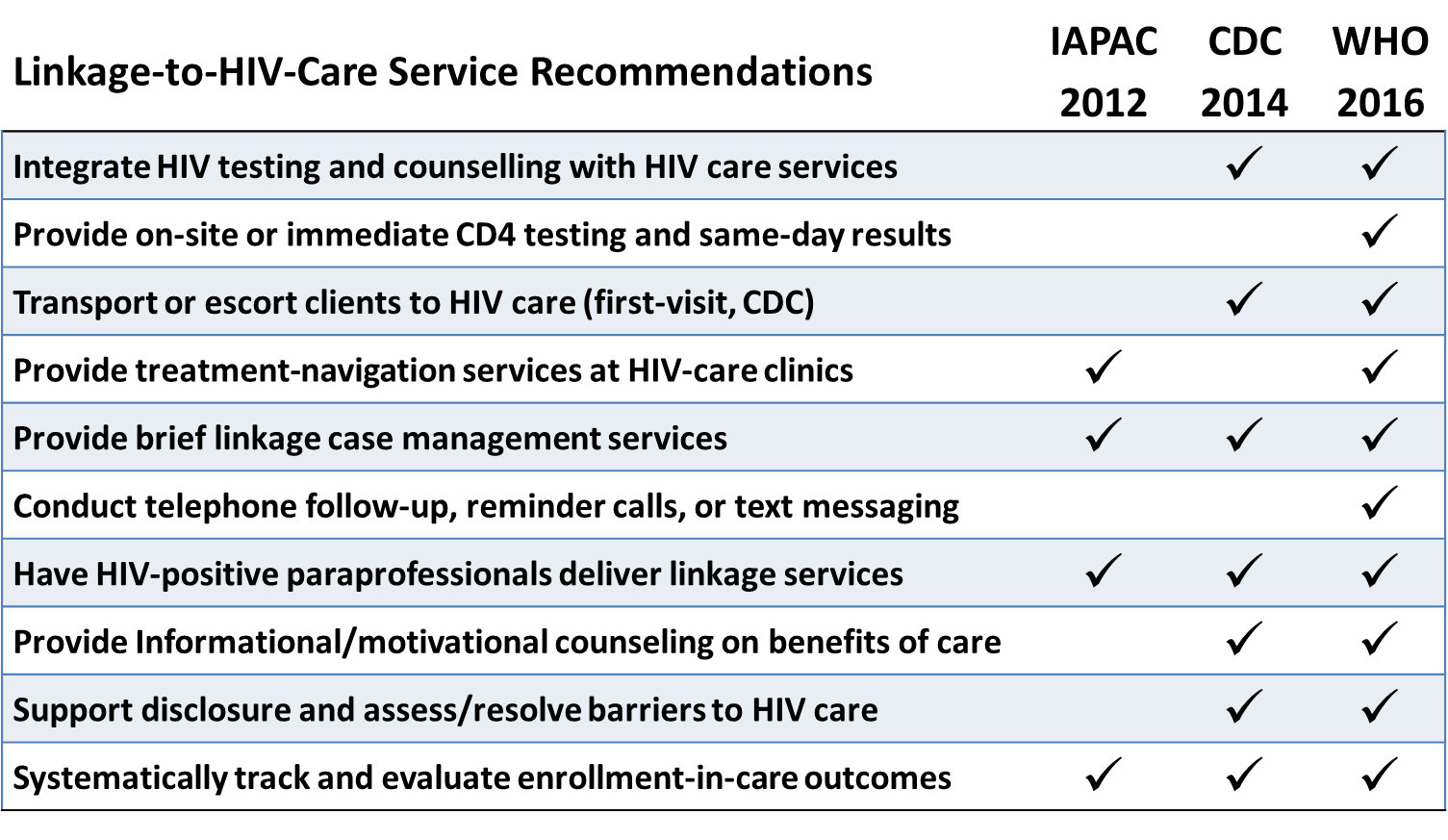 Implementation of Recommended LCM Services
CommLink Nurse
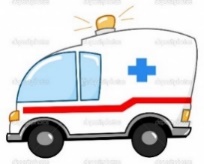 HIV+ Client
Expert Client Counselor (EC)
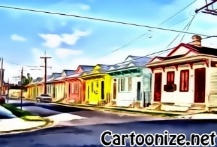 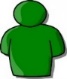 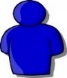 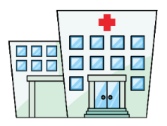 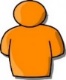 1st Session
 Focused on encouraging early enrollment in HIV care
HIV Testing Services (HTS) outreach
 Community-based events
 Positive clients identified and introduced   to an Expert Client Counselor (EC)
EC escorts the client to an on-site mobile unit to receive baseline HIV clinical services from a CommLink nurse.
Treatment Navigation
 Orient the client to facility layout and personnel
 EC stays with client the duration of 
 the visit
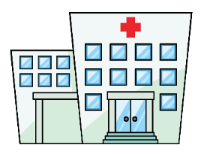 Same-day transport/escort if needed
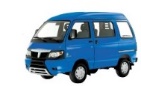 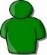 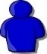 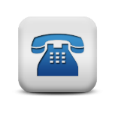 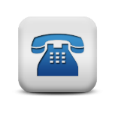 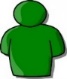 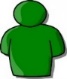 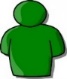 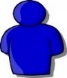 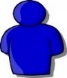 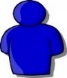 3rd Session
2nd Session
Additional Session(s)
 e.g. ICT, additional psychosocial 
support and counseling, etc.
Encourage disclosure when and where appropriate
 Provide index client testing (ICT) to partners and family members
Provide psychosocial support
Discuss and attempt to resolve barriers to care
CommLink  Phases, Scale, & Operations
[Speaker Notes: A closer look at the operations of the program..]
CommLink Phase I: June 2015 – March 2017
Partnership
Implemented by Population Services International (PSI) in collaboration with the Eswatini Ministry of Health & CDC

Scale
2 Mobile unit teams of 3 EC counselors and 1 nurse each 
HTS provided by ~2-4 lay counselors per outreach

Operating Area
Select areas in Manzini and Hhohho Regions

Phase I Outcomes1
651 participants
635 (98%) enrolled in facility-based HIV care
541 (83%) initiated ART 
  90 (66%) during CD4<350 period
234 (81%) during CD4<500 period
217 (96%) during Test & Start (began 1 Oct 2016)
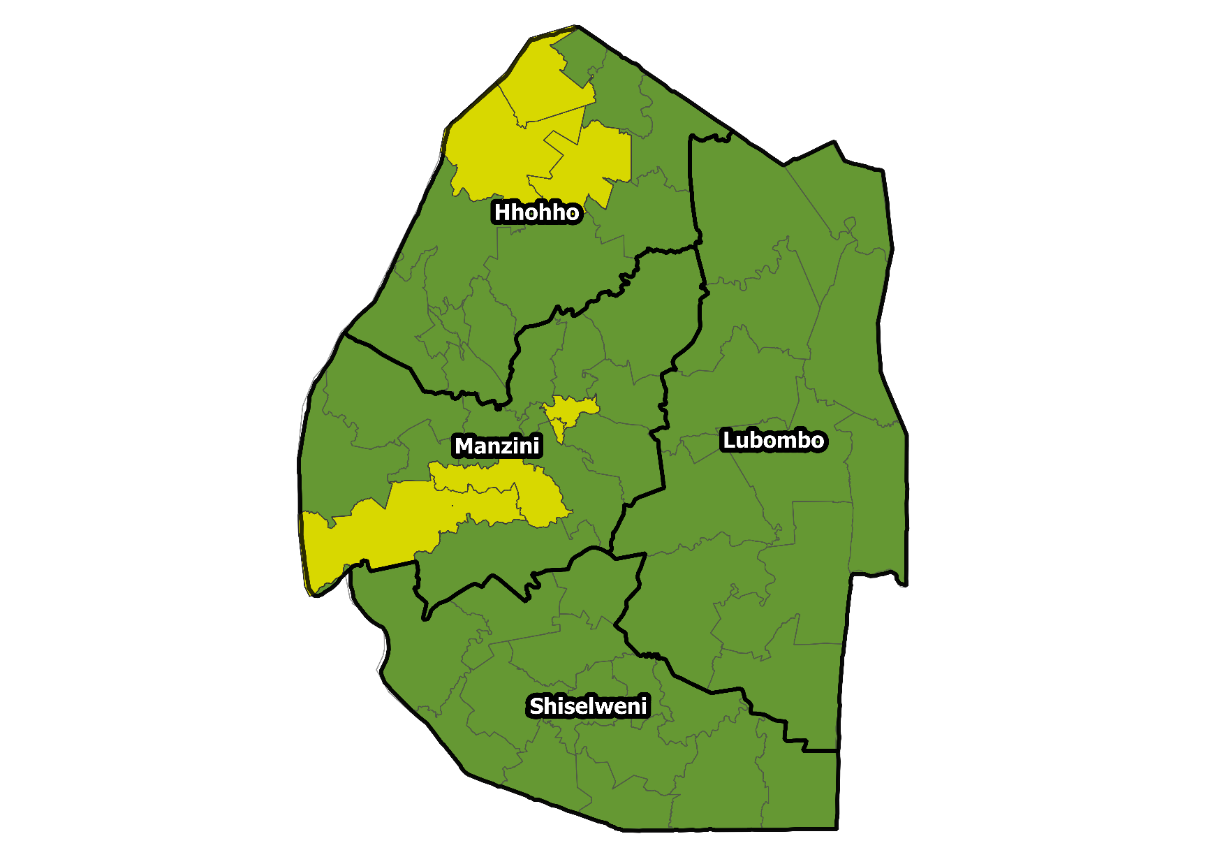 Phase I Operating Areas
1MacKellar et al. MMWR, 2018
CommLink Phase II: April 2017 – March 2018
Scale
4 Mobile unit teams of 3 EC counselors and 1 nurse

Operating Area
Manzini, Hhohho, & Lubombo Regions

Modified Methods
Expanded the scope of Index Client Testing (ICT) to include associates of clients

Associates are persons other than partners or family members who have defaulted from care or who might benefit from HTS
Examples include friends, neighbors, coworkers, etc.
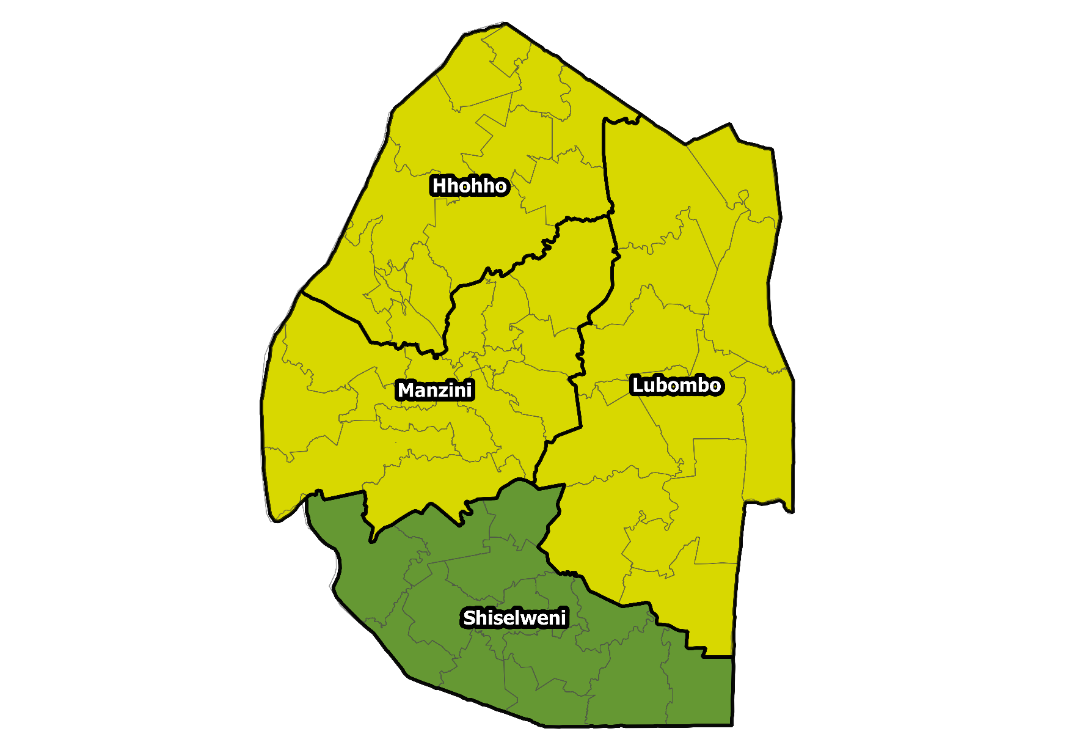 Phase II Operating Areas
CommLink Phase II: April 2017 – March 2018
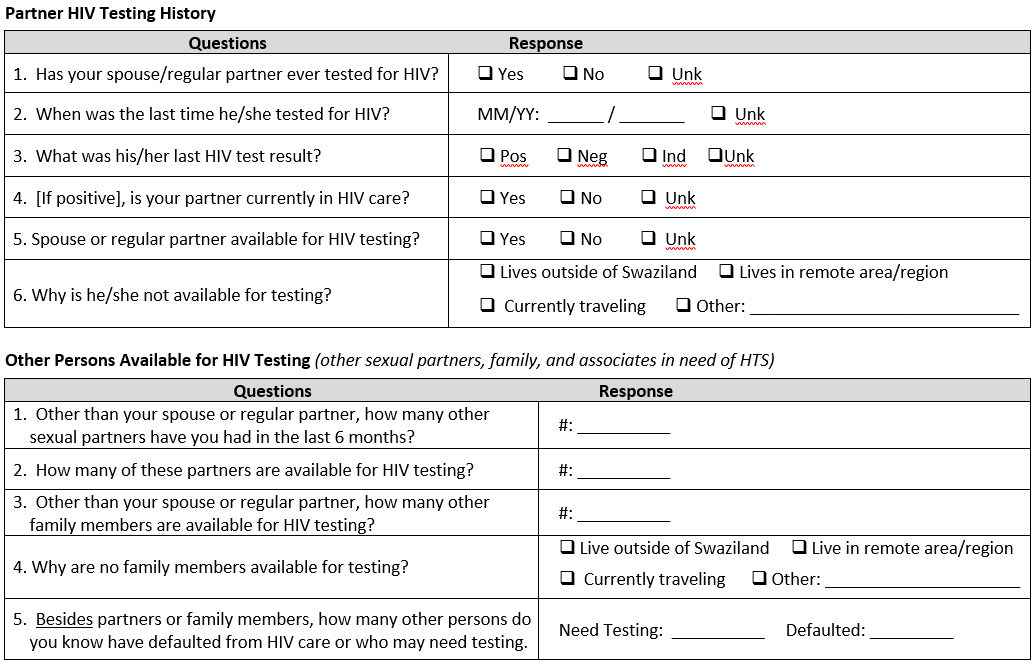 Spouse /
Regular Partner
Family
Associates
CommLink  Phase II Outcomes: April 2017 – March 2018
CommLink Phase II Outcomes
709 HIV+ HTS Clients ≥ 15 Identified
703 (99%) Screened for eligibility
6 Not Screened for eligibility
596 (85%) Screened eligible
107 Screened ineligible
579 (97%) Participated in LCM
17 Refused participation
99 Cases open at time of analysis
480 (83%) Clients with data
available for analysis
CommLink Phase II Outcomes
Enrollment in Care, ART Initiation; and Partner, Family Member, and Associate (PFA) Testing Outcomes
*Received antiretroviral therapy within seven days of diagnosis
* * Among those initiated on ART
CommLink Phase II Outcomes
Partners, Family Members, and Associates (PFAs) Tested through CommLink
*Does not include clients previously diagnosed HIV-positive, currently in care (n=2); or clients with an unknown diagnosis (n=4)
CommLink Phase II Outcomes
Of 166 eligible PFAs identified through index client testing 

165 (99%) participated in CommLink 
28% of all 579 CommLink cases in Phase II were identified through ICT 

Of 144 closed cases of PFAs identified through ICT:
138 (90%) enrolled in facility-based HIV care
Median days (IQR) from consent to enrollment = 2 (1-4)
138 (90%) were initiated on ART
Median days (IQR) from consent to ART initiation = 2 (1-4)
CommLink  Limitations, Conclusions, & Next Steps
Limitations
Although high (>80%), CommLink consent rates are not perfect and enrollment in care outcomes are unknown among non-participants 

Although most clients (>90%) return for at least one ARV refill, retention in ART care (e.g., at 6 and 12 months) is unknown

Start up costs for CommLink are high, driven largely by mobile units.  Substitution of tents for mobile units reduces costs and may be just as effective.
Conclusions
Providing the package of recommended peer-delivered linkage case management (LCM) services achieved near-universal ART initiation among PLHIV diagnosed in community settings in Eswatini, including men and young adults.

Integration of index client testing as part of LCM was reasonably effective in testing and identifying PLHIV among partners, family, and associates (294 tested, 59% HIV+), but requires improvement for partners (only 52 tested).

Index client testing that targets partners, family members, and associates was important for case finding, accounting for 28% of all CommLink cases.   

Providing index-client testing services to associates was effective (118 tested, 68% HIV+), and may be a particularly important strategy to help identify and return previously diagnosed PLHIV to ART care.
Next Steps
A cost-effectiveness study is planned in Eswatini in 2018/2019 to assess incremental costs in enrolling and retaining clients in ART care compared with non-LCM cohorts. 

National scale-up of Population Services International’s CommLink program is underway as part of PEPFAR’s ARROWs (ART Referral, Retention, and Ongoing Wellness Support) Initiative
Acknowledgements
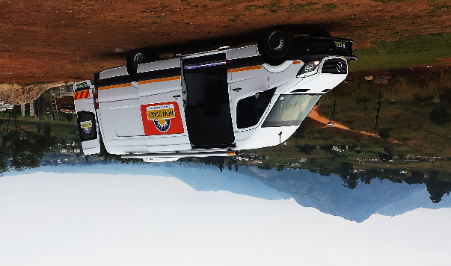 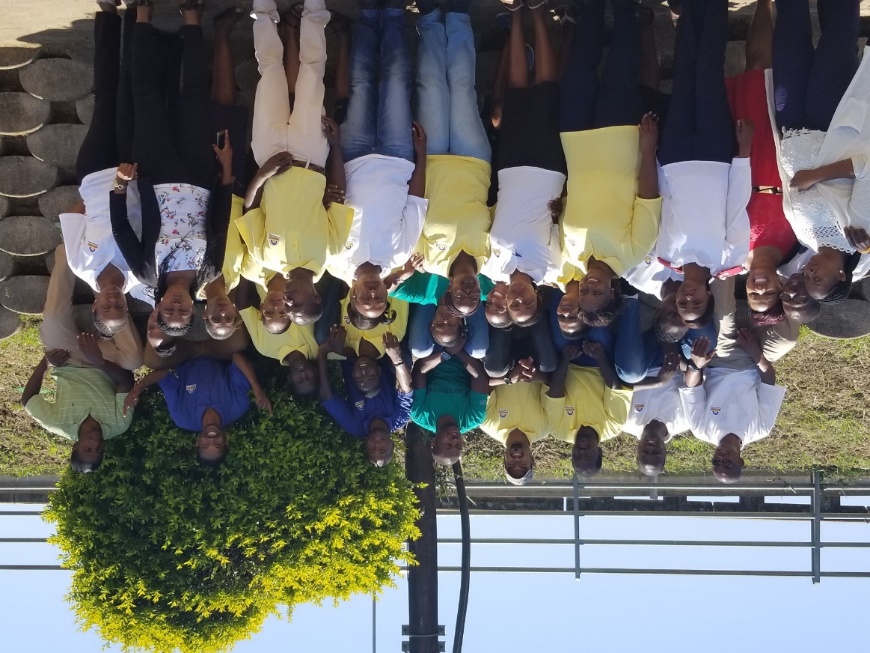 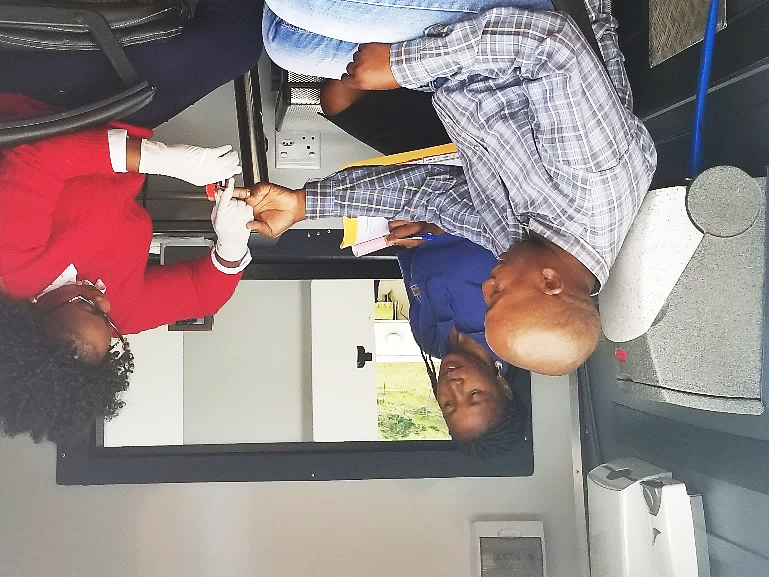 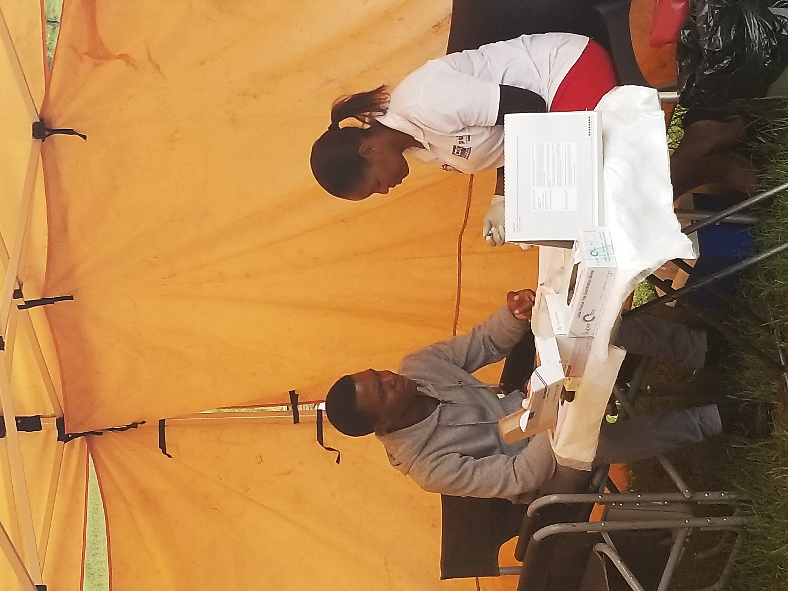 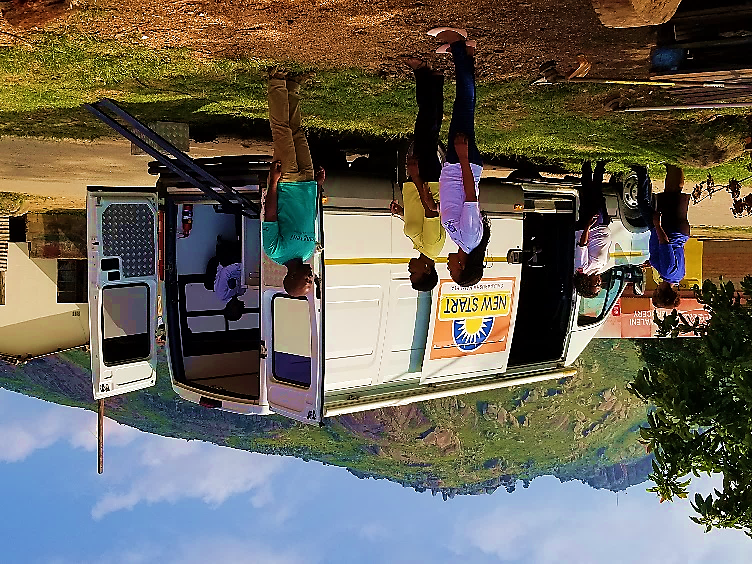 PSI’s dedicated staff of Expert Clients, HTS Counselors, 
Drivers/Community Mobilizers, Nurses, and Management
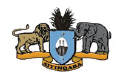 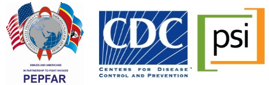 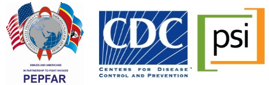